Automação baseada em eventos
Paulo Junior
Gerência de Tecnologia da Informação
Diretoria de Engenharia e Operações
Resumo
Objetivos
Apresentar o que é Stackstorm.
Entender sua aplicabilidade.
Compartilhar o propósito e os benefícios de uso da ferramenta entre DEO/DPD.
Automação baseada em eventos
Afinal, o que é Stackstorm?
É uma poderosa ferramenta open-source de automação que pode integrar diversas aplicações, serviços e workflows. Extensível, flexível e construído para DevOps e ChatOps.
IFTTT – If this then that
Mas como funciona essa automação baseada em eventos?
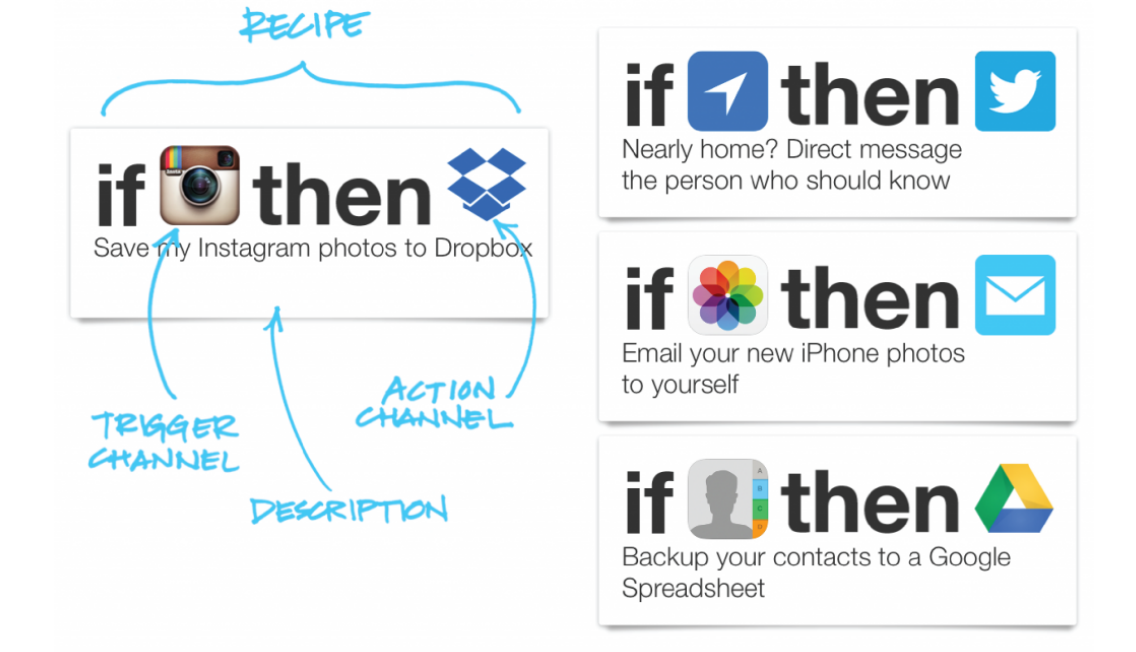 Screenshot
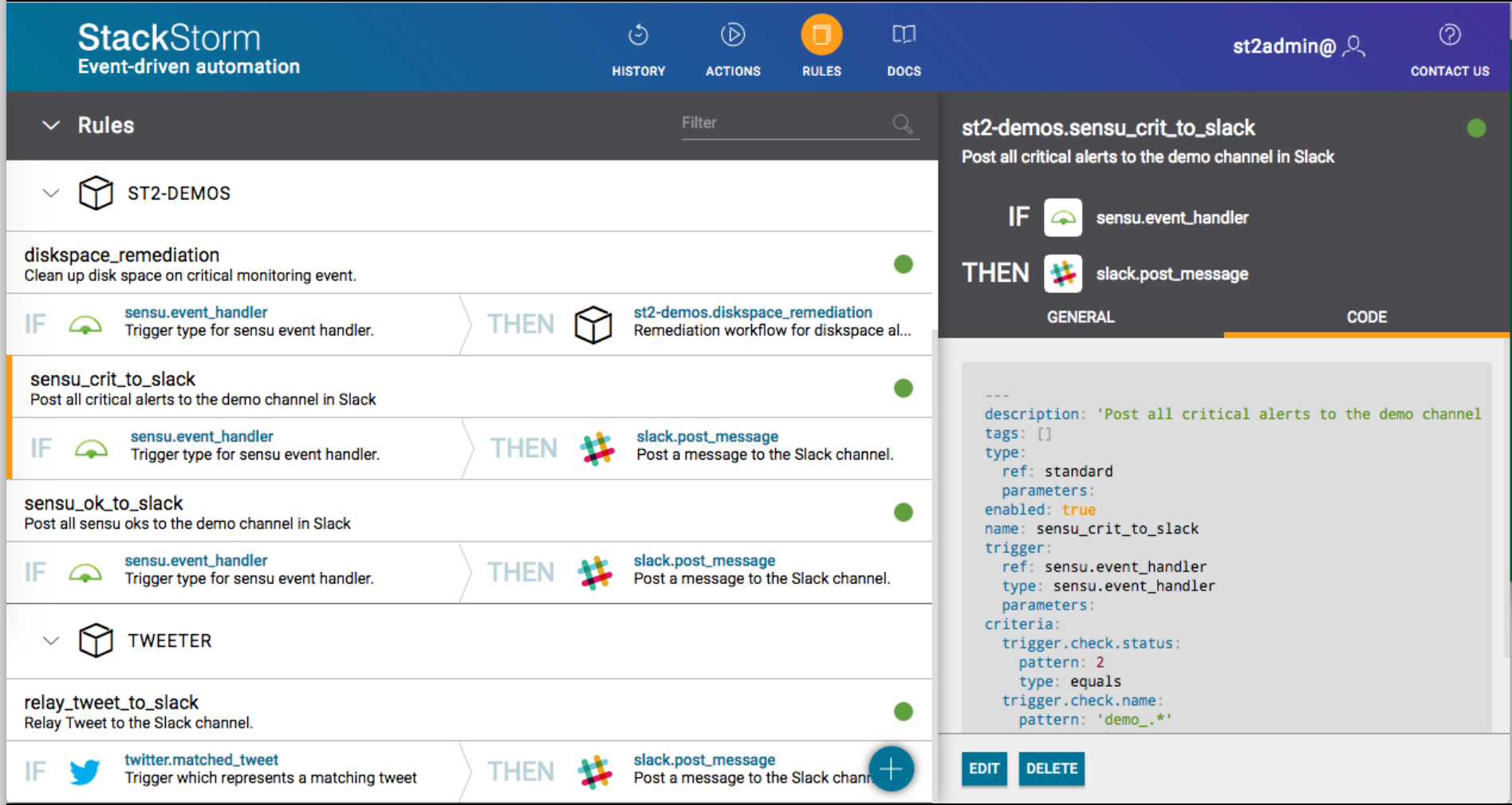 Definindo IFTTT – If this than that
Rule
Event
Action
Como tudo isso se encaixa?
Principais ingredientes
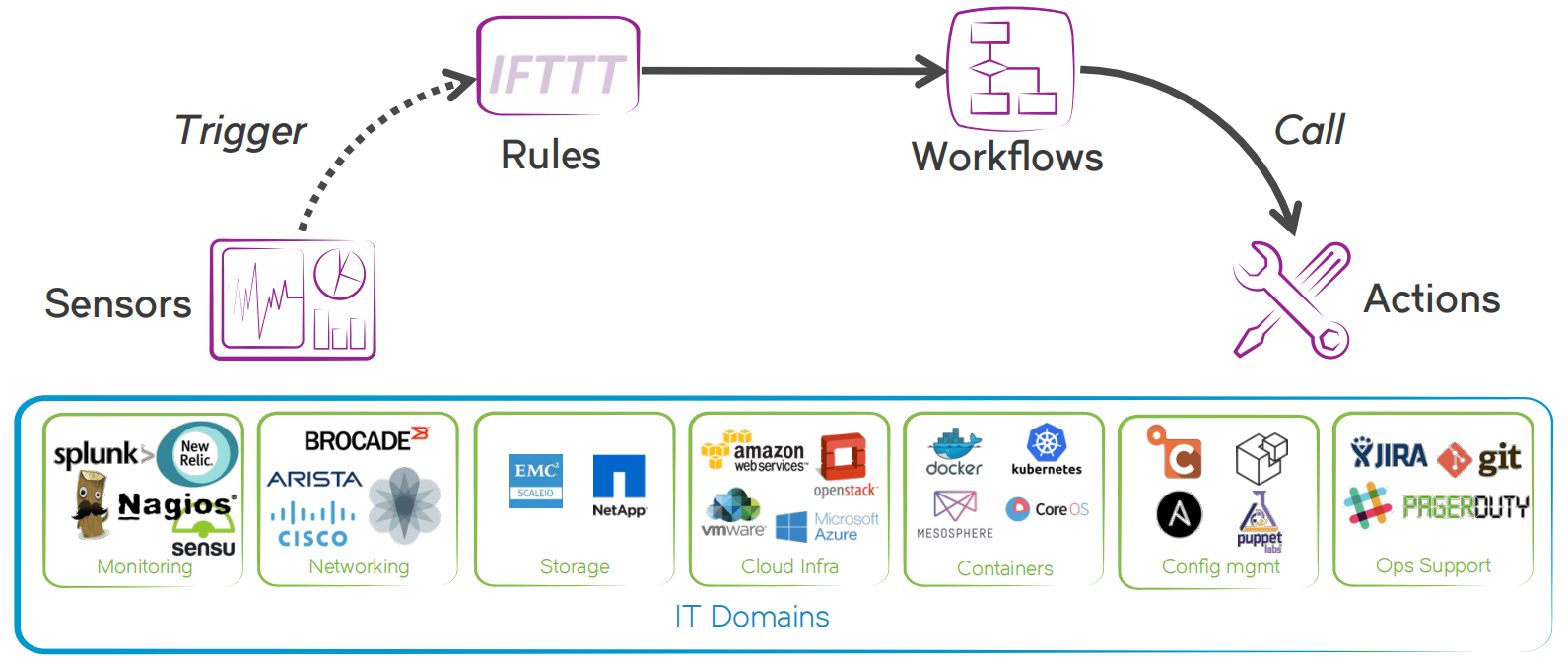 Como tudo isso se encaixa?
Exemplo de automação
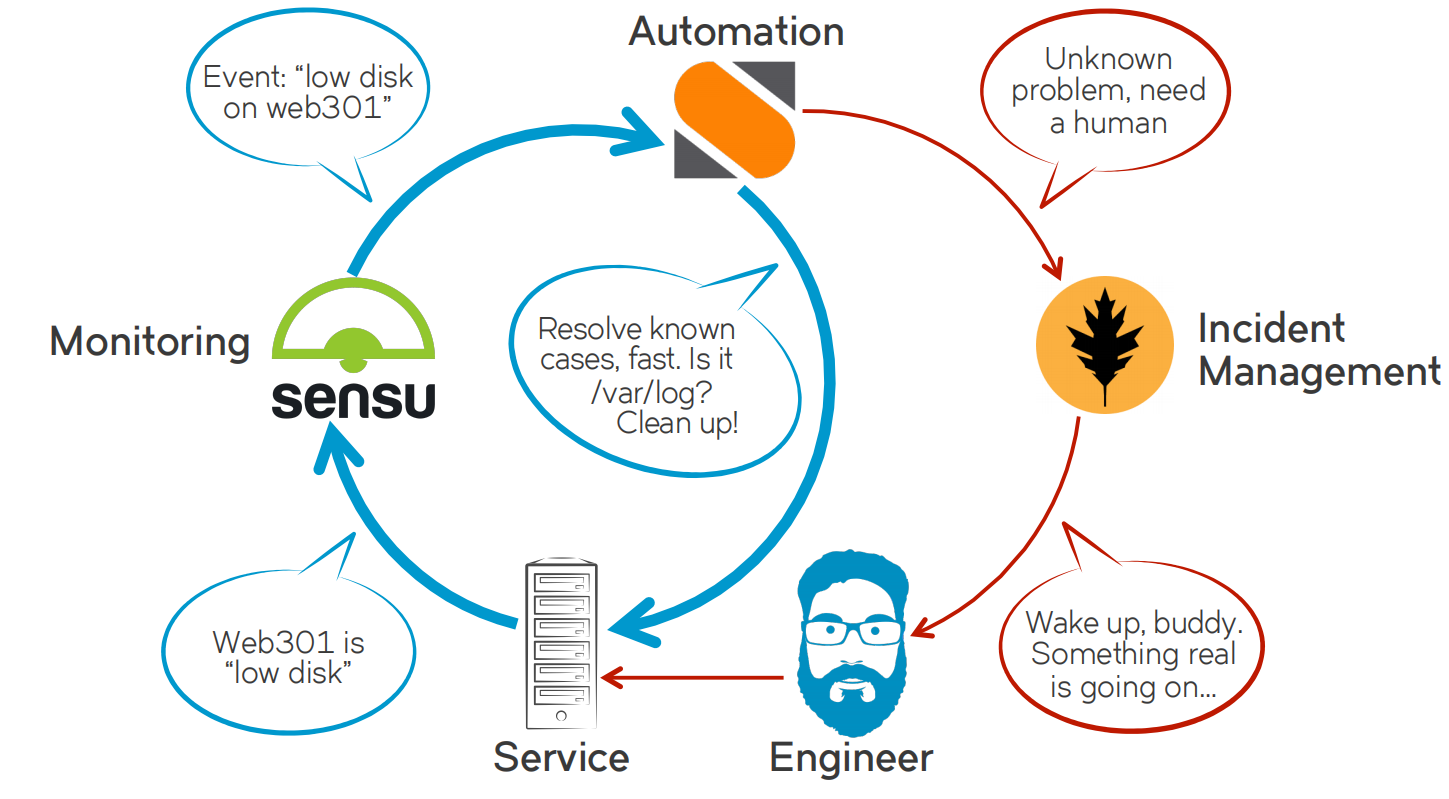 Afinal, o que pode então ser automatizado?
Um pouco de detalhes
O que podemos fazer com o Stackstorm?
Auto-Remediação (Auto atendimento de alertas de monitoramento).
Automação de rotinas de segurança.
ChatOps.
CI/CD (Integração contínua).
Exemplo de Integração
Ansible + ChatOps + Stackstorm
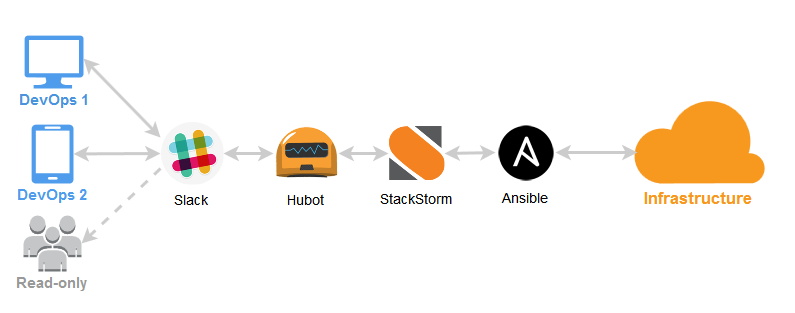 Próximos passos
Parceria entre a DPD e DEO para uso de uma única ferramenta compartilhando experiências
Possível projeto piloto iniciando entre a GTI/DPD para uso na Operação de Serviços
Integração entre as ferramentas de monitoramento da RNP + Stackstorm + RocketChat
Dúvidas?
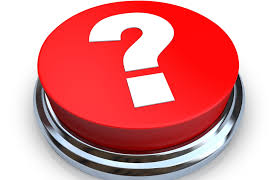 Obrigado.
Paulo Junior
paulo.junior@rnp.br